Big Ideas for REKS4 Curriculum
Islam 
Practices (AQA a)
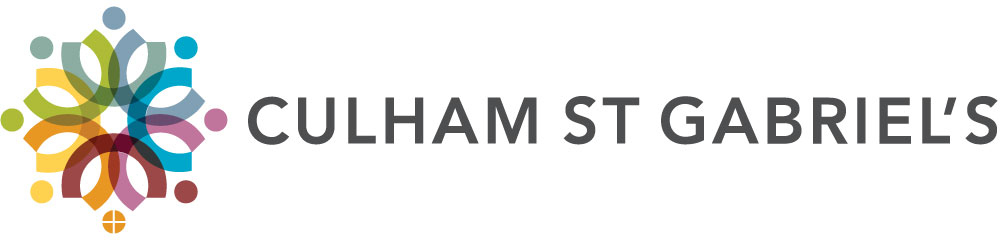 Created in 2019. Project funded by
7: Is zakat a membership fee?
BIG IDEAS LEARNING
ETHICS: ethical value of obligatory giving
BELIEFS: zakat as purification
ETHICS: wealth as something to be purified/ duty to be giving 
DIVERSITY: compare zakat and khums
From the spec Zakah: role and significance including origins, how and why it is given, benefits of receipt, Khums in Shi’a Islam.

Learning outcomes: 
Explain the purpose and meaning of zakat
Explain the purpose and meaning of khums
Show one similarity or difference between zakat/ khums and a modern humanitarian charity
Offer a supported view as to the value of compulsory giving
Resources
7 Zakat khums
Lesson 7
Display images on the board denoting wealth, poverty and consumerism; such as victims of poverty, the excesses of the very rich and consumer items students desire. Discuss: does money mean happiness? 
Find out about the Giving Pledge: https://givingpledge.org/ , and Giving What we Can: www.givingwhatwecan.org. Discuss why these individuals want to give their wealth away? Can wealth somehow damage us? 
Recap old Arab tribal ethics of muruwah (from Islam beliefs paper, lesson 4, Tawhid, summarized on next slide). Can students suggest links between muruwah  and any aspect of modern Islam they are aware of (including zakat)?
Read ‘7 zakat and khums’ sheet. Discuss compulsory nature of both forms of charity. Is compulsory giving as ethically valuable as voluntary giving? Is compulsory giving a practical way of ensuring the community supports others?
Compare to the Giving Pledge and GGWC: are these non-religious forms of zakat and khums? How do they differ, for example, what are zakat and khums for? 
In groups discuss how far zakat/ khums are ‘membership fees’ to belong to Islam.  Ask groups to create two supported arguments in response to the question. Listen to arguments and evidence. Create a class conclusion.
Muruwah
The Meccan tribes, including Muhammad’s tribe, the Quraysh, were losing their old tribal values and making a god of money. Through trade these nomadic tribespeople had settled and become rich. 
However Muhammad was extremely concerned that the tribal ethic of care and support was dying. He was convinced the tribes needed a new spiritual and ethical centre to their lives or their greed and selfishness would consume them. 
The various Arab tribes worshipped at the shrines of several gods, but did not have strong beliefs in the soul, divine judgment or an afterlife, or any organised religion. Instead a communal ethic called ‘muruwah’ functioned almost as a religion. Muruwah required tribe members to show complete obedience to their chief, the sayyid, to protect the tribe with their life, avenge wrongs and support weaker and more vulnerable members. The sayyid shared all goods and wealth equally among all members. 
Muruwah allowed a profound sense of equality, generosity and hospitality. All wealth was to be shared which guarded against greed and selfishness. This worked for centuries in a nomadic lifestyle where morality rates were high, food and goods were scarce and everyone relied on each other. However as the inhabitants of Mecca grew in wealth muruwah no longer held the tribes together. There was spiritual and social restlessness. A new unifying spirit was required.